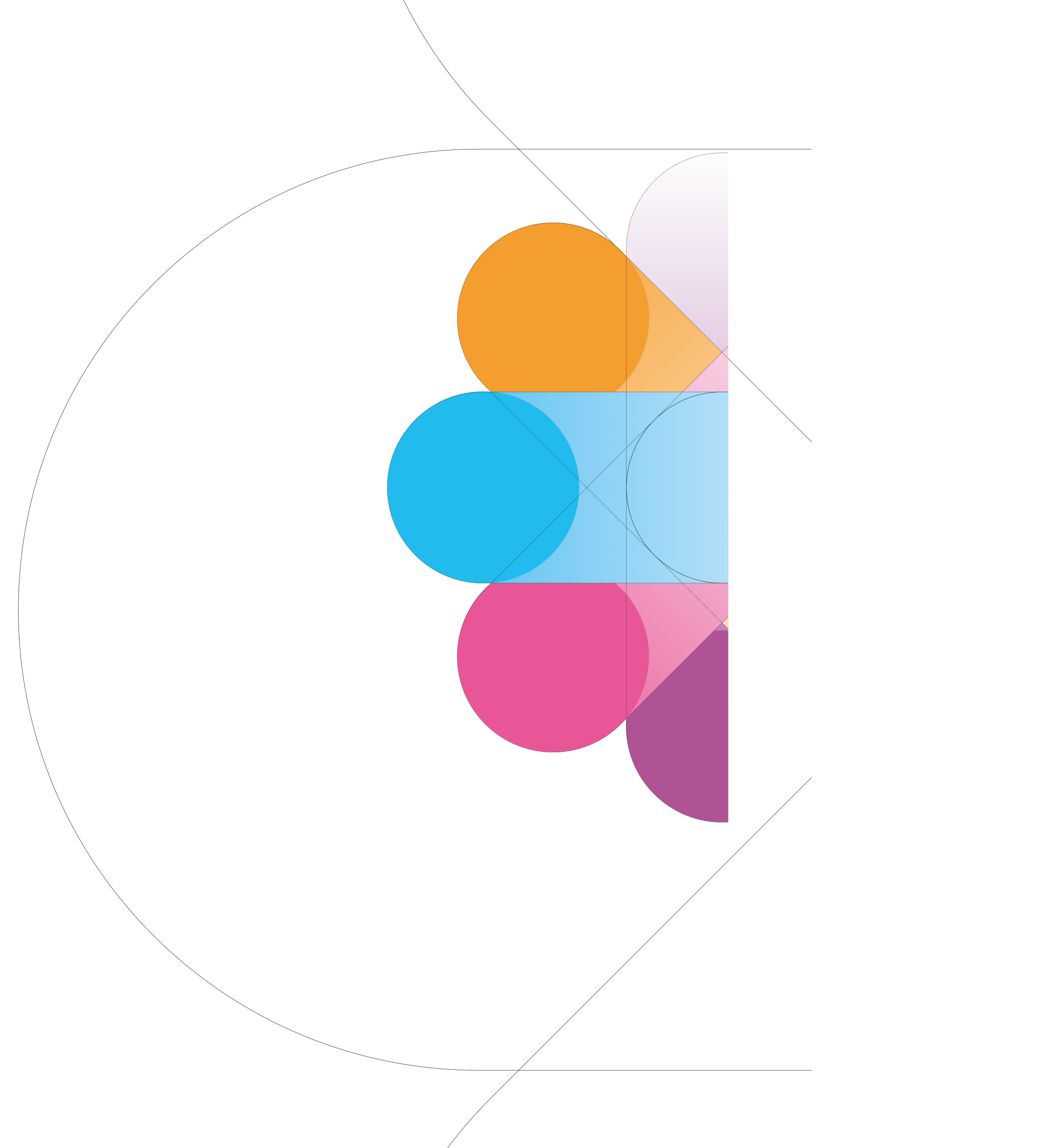 Definiëren van doel & scope van de samenwerking
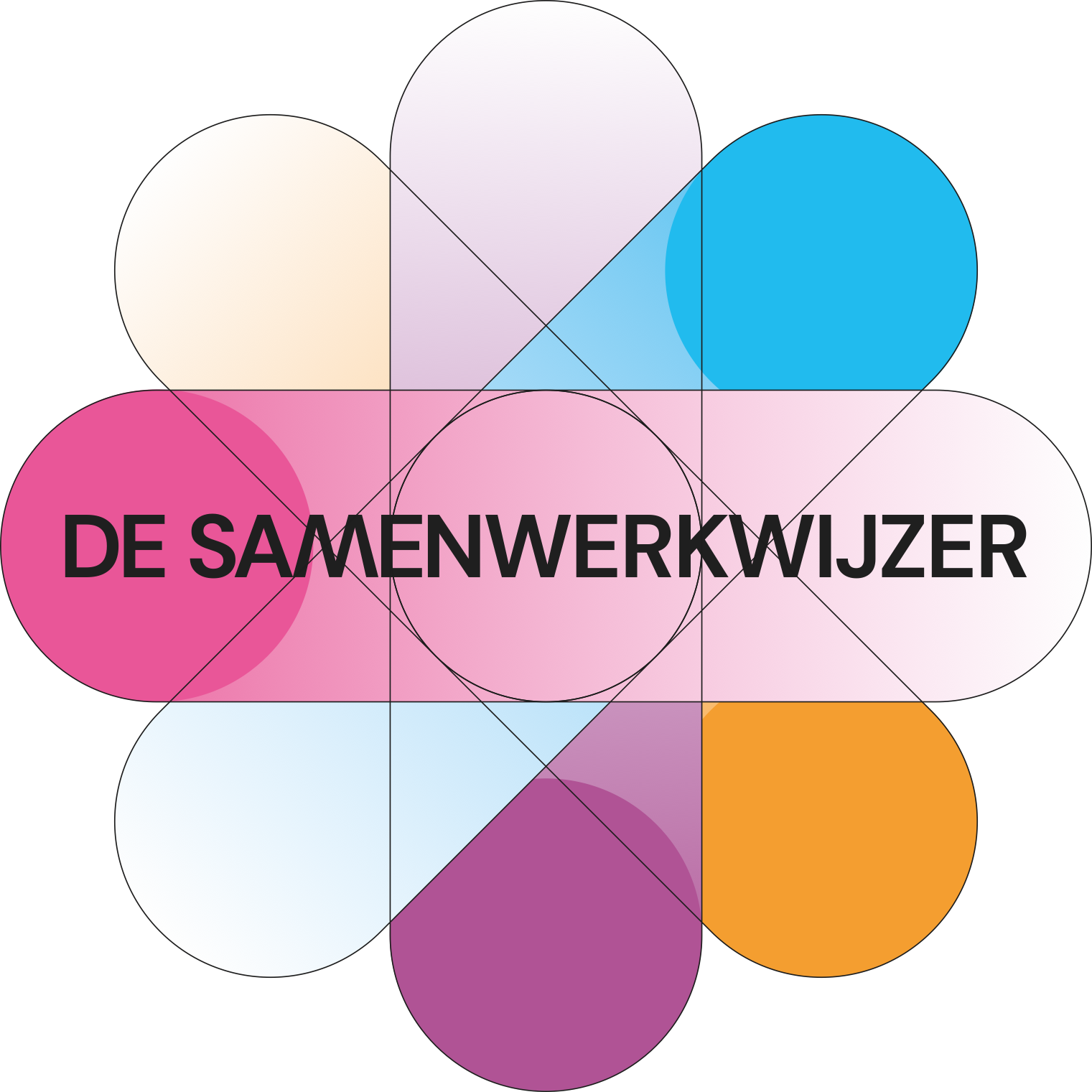 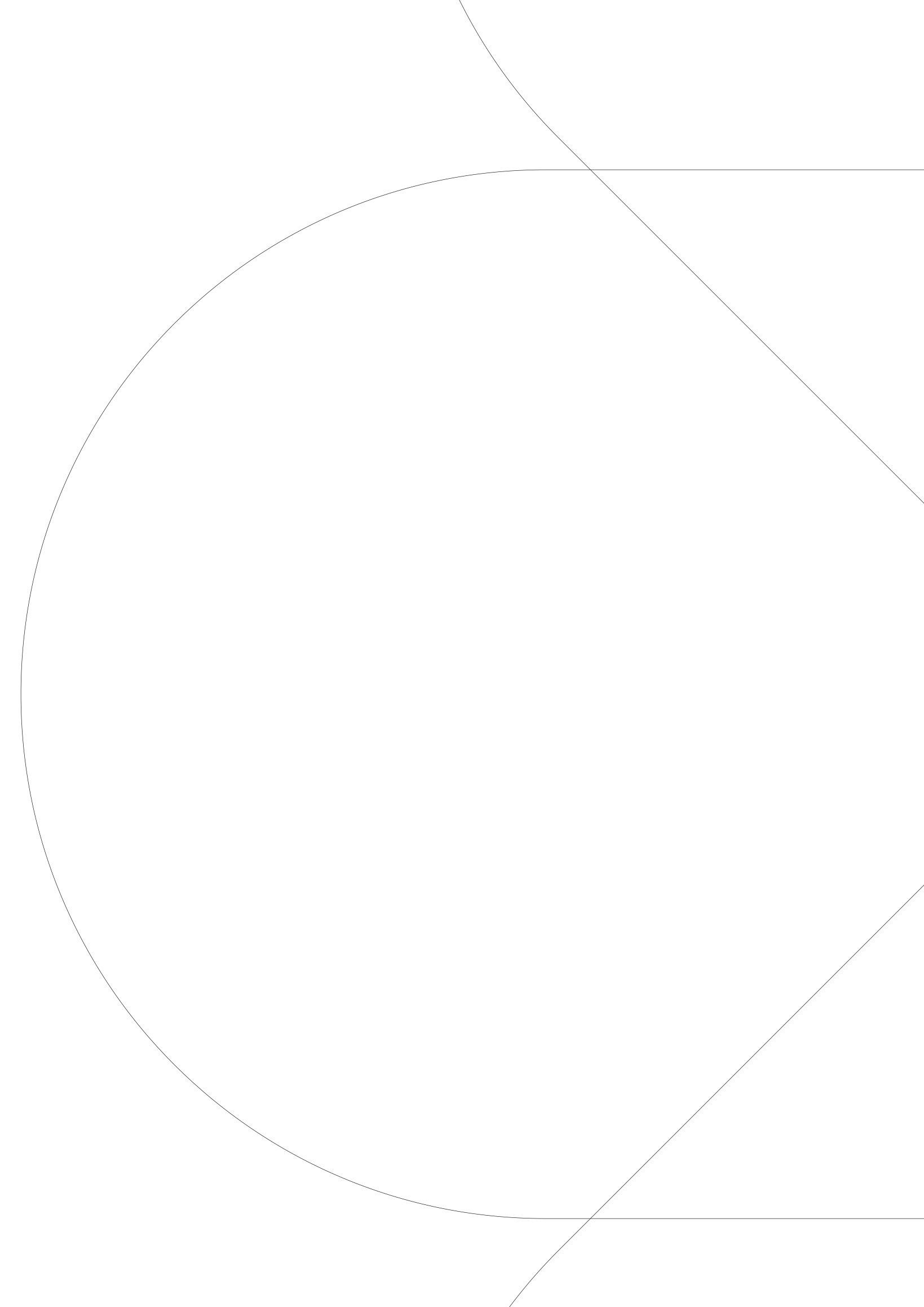 Sessie: definieer doel & scope van de samenwerking
Doel: Vaststellen wat het doel en de scope is van de samenwerking en wie welke rol heeft. Input verzamelen voor intentieovereenkomst.
Wie: Indien mogelijk met alle lagen samen, zowel directie (wellicht alleen in het eerste deel), strategisch als tactisch. Alternatief: eerst bespreken met het kernteam en uitwerking voorleggen aan stuurgroep.
Benodigde tijd: 
Minimaal een dagdeel. 

Mogelijke aanpak*:

Stel samen vast wat het doel en de scope van de samenwerking is: welke werkzaamheden horen wel of niet in de samenwerking. 
Bepaal wie in het kernteam komen (per 'stroom' in ieder geval één verantwoordelijke, dus één iemand die betrokken is bij de planafstemmingstafel, één iemand die betrokken is bij voorbereidingsteams, etc. zij zijn automatisch de coördinator richting die tafel, en iedere partij moet vertegenwoordigd zijn (coördinatoren van overleggen die er nog niet zijn en nog niet worden ingericht, zijn nog niet nodig).
Bepaal de governance-structuur incl. rollen en taakverdeling (zie ook slides hierna).
Bepaal doel en inhoud van de overleggen en wie waar deelneemt (zie ook slides hierna).
Bepaal wat jullie minimaal vast willen leggen in een intentieovereenkomst.
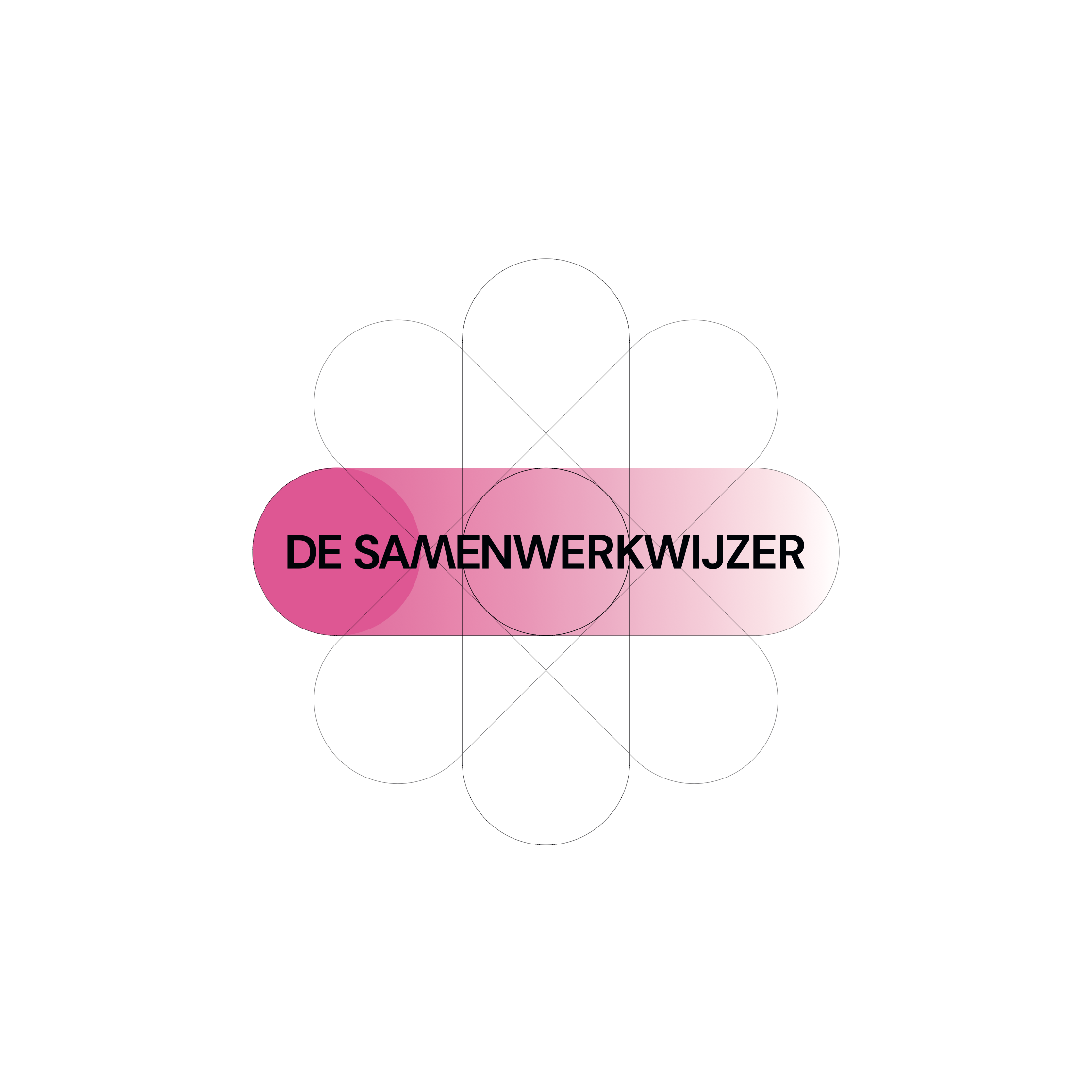 * Voor een zo effectief mogelijke bijeenkomst, kan het kernteam deze onderwerpen vooraf inhoudelijk bepalen.
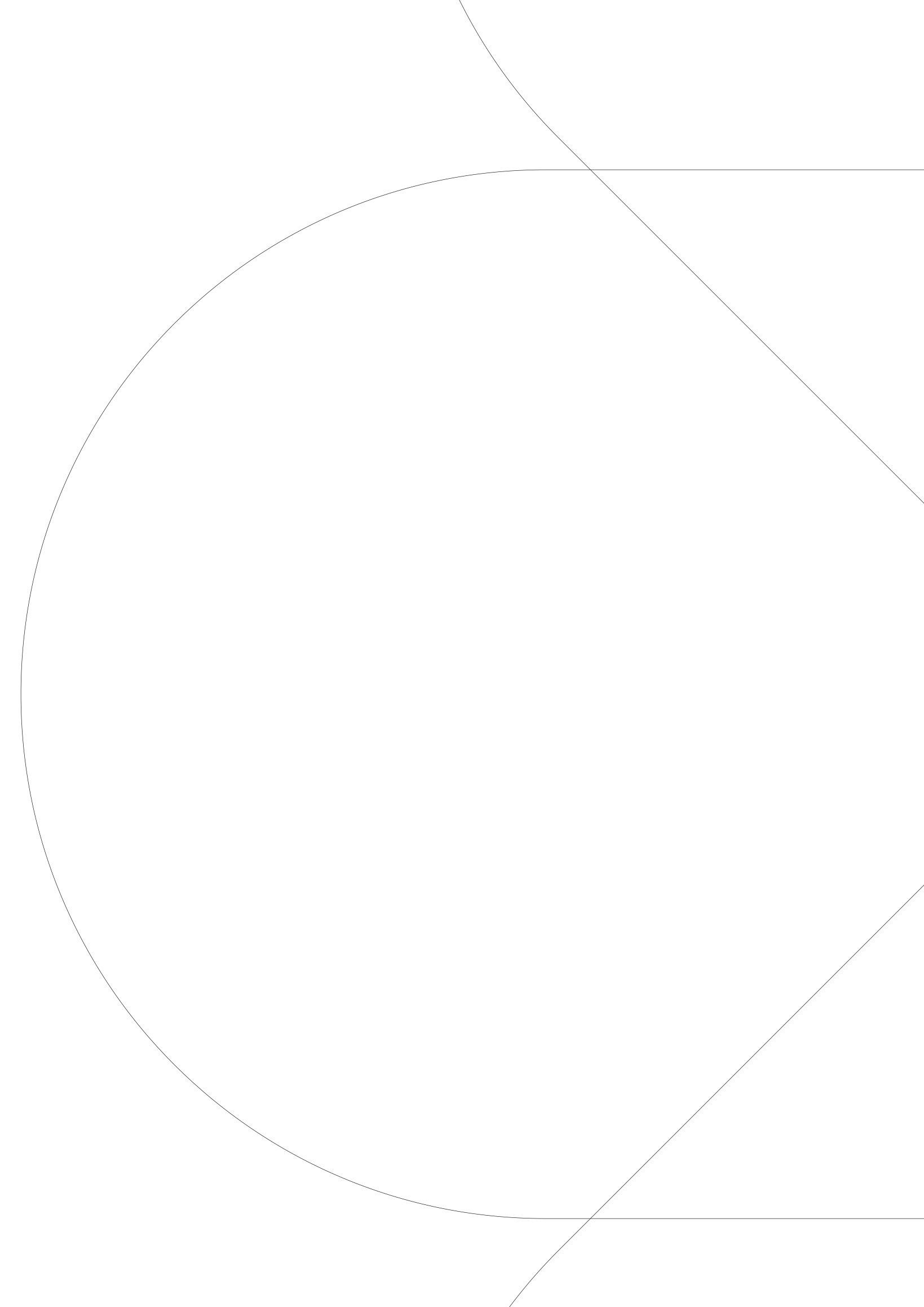 Voorbeeld van output van de sessie
RESULTAAT
Integrale planafstemming en samenwerken in de buitenruimte draagt bij aan:
Inzicht in elkaars plannen (ruimte om te schuiven) / voorgenomen projecten met mogelijke impact op andere deelnemers
Afgestemd portfolio (hoeft dus niet altijd tot gezamenlijke uitvoering te leiden)
Voorspelbaarheid
Maakbaarheid vergoten van gezamenlijke opgaven
Overlast reduceren
Maatschappelijke kosten minimaliseren
Arbeidscapaciteit efficiënt benutten
Optimaal integraal ontwerp (incl. ruimtevraag voor de toekomst, denk aan warmte en/of waterstof)

DOEL
Het opzetten van een solide samenwerking waarin <partij1>, <partij 2>, etc. gezamenlijk de hoogst maatschappelijke waarde* creëren tegen de laagst maatschappelijke kosten.
*Collectief maatschappelijk rendement / ruimtegebruik / spanningsklachten. Hier kan iedere stakeholder net even iets anders bedoelen, dus definieer deze helder.

SCOPE
 De inrichting van het integraal afstemmingsproces incl. beleid, de planafstemmingstafel, de ontwerpteams en de uitvoeringsteams.
Afgestemd portfolio (alle initiatieven van alle partijen zijn besproken en er zijn afspraken gemaakt over gezamenlijk of solo uitwerken en/of uitvoeren van werkzaamheden).
Type werkzaamheden: nieuwbouw (klant-gedreven), reconstructies (initiatief gemeente), net-gedreven werkzaamheden (saneringen/verzwaringen), bovengrondse ontwikkelingen met impact op de ondergrond (o.a. bomen, herbestrating, parkeren) of vice versa.
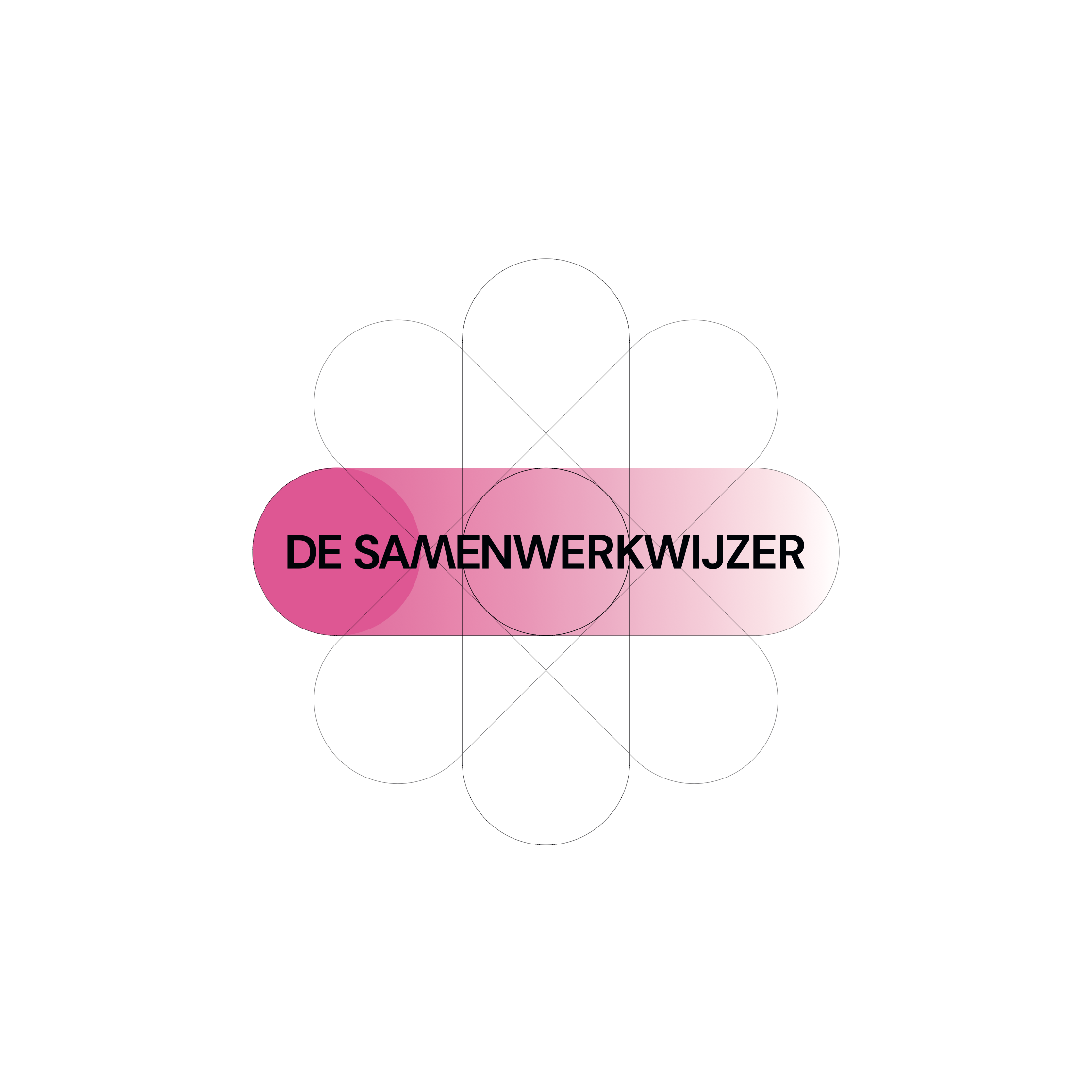 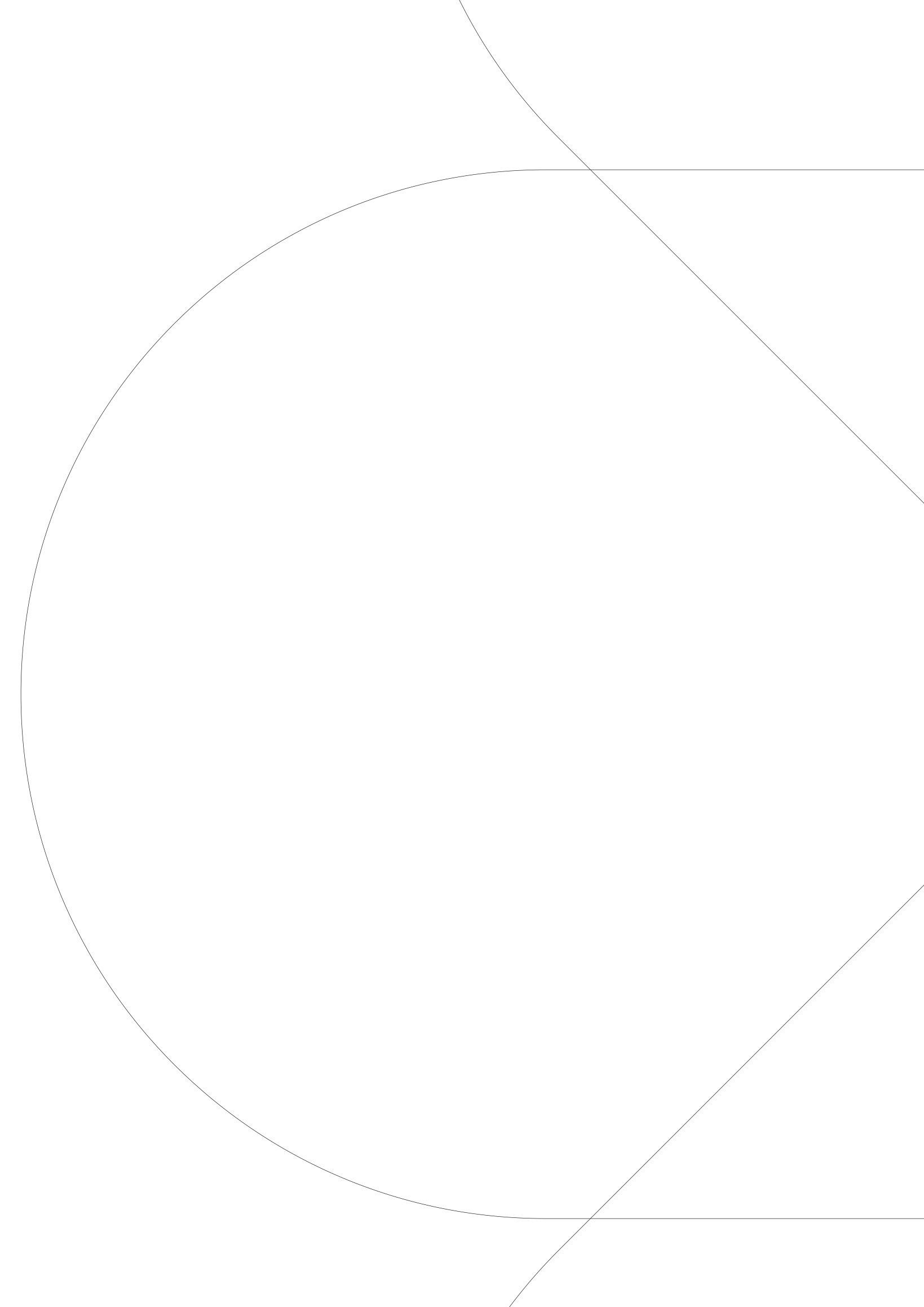 Template: invulling geven aan diverse overleggen
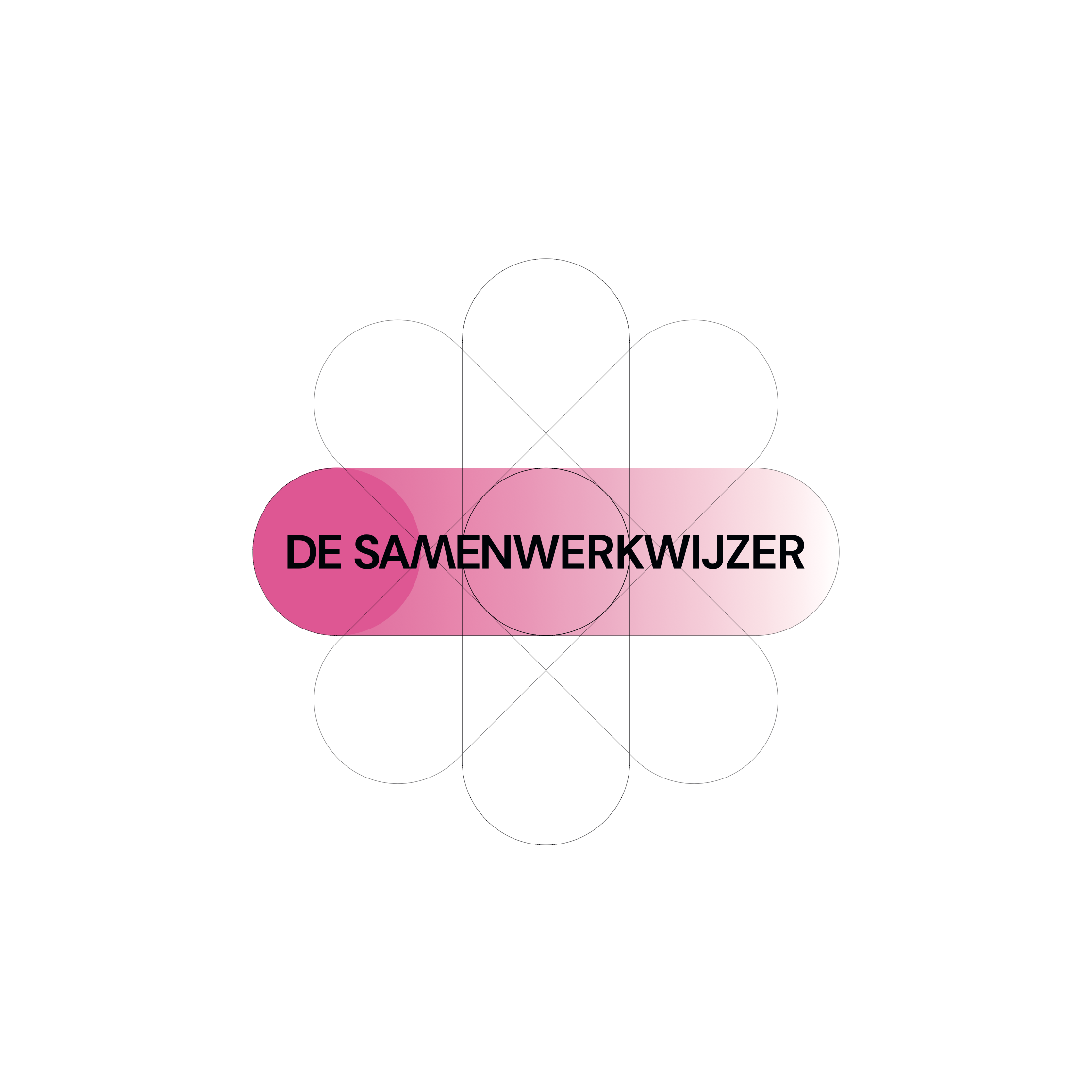 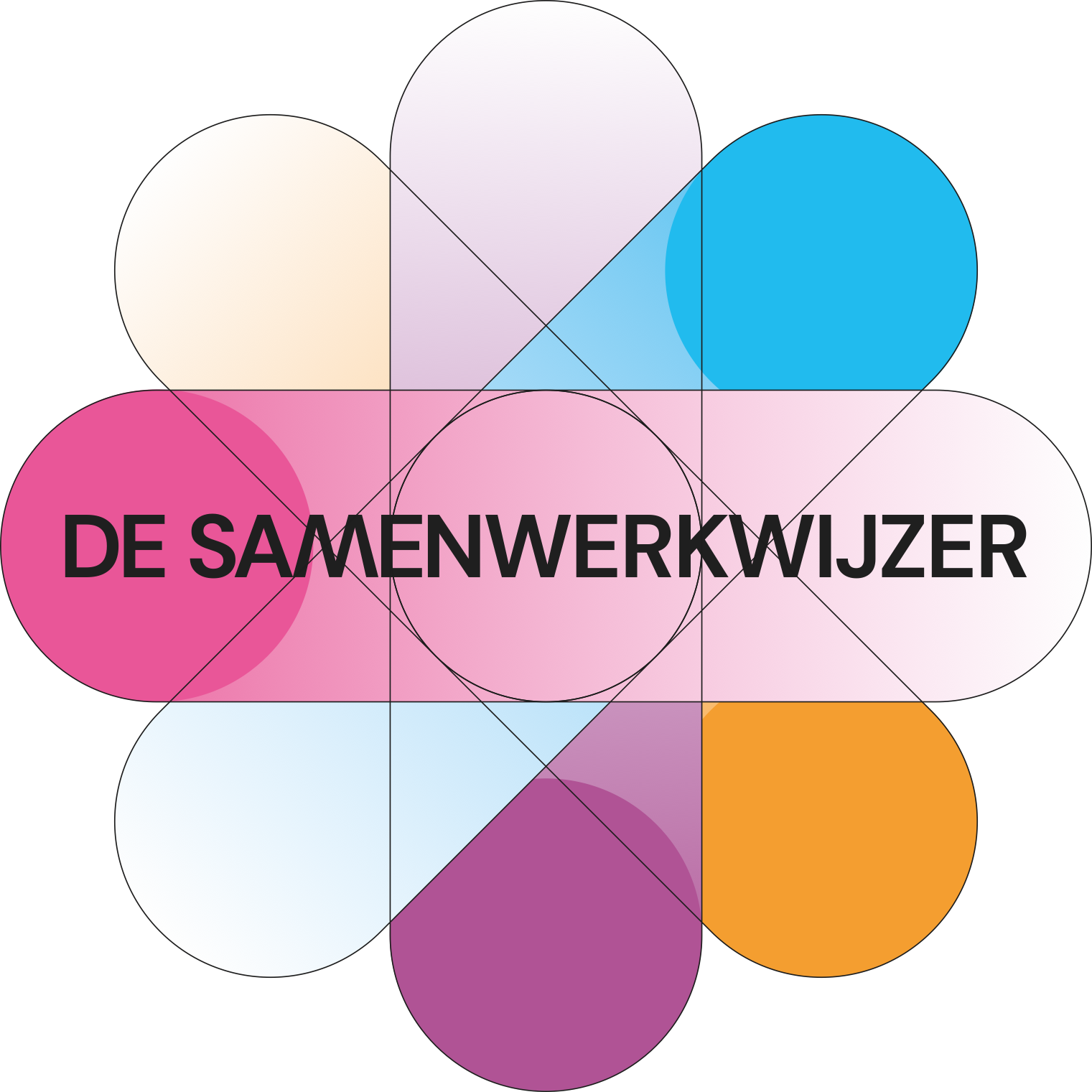